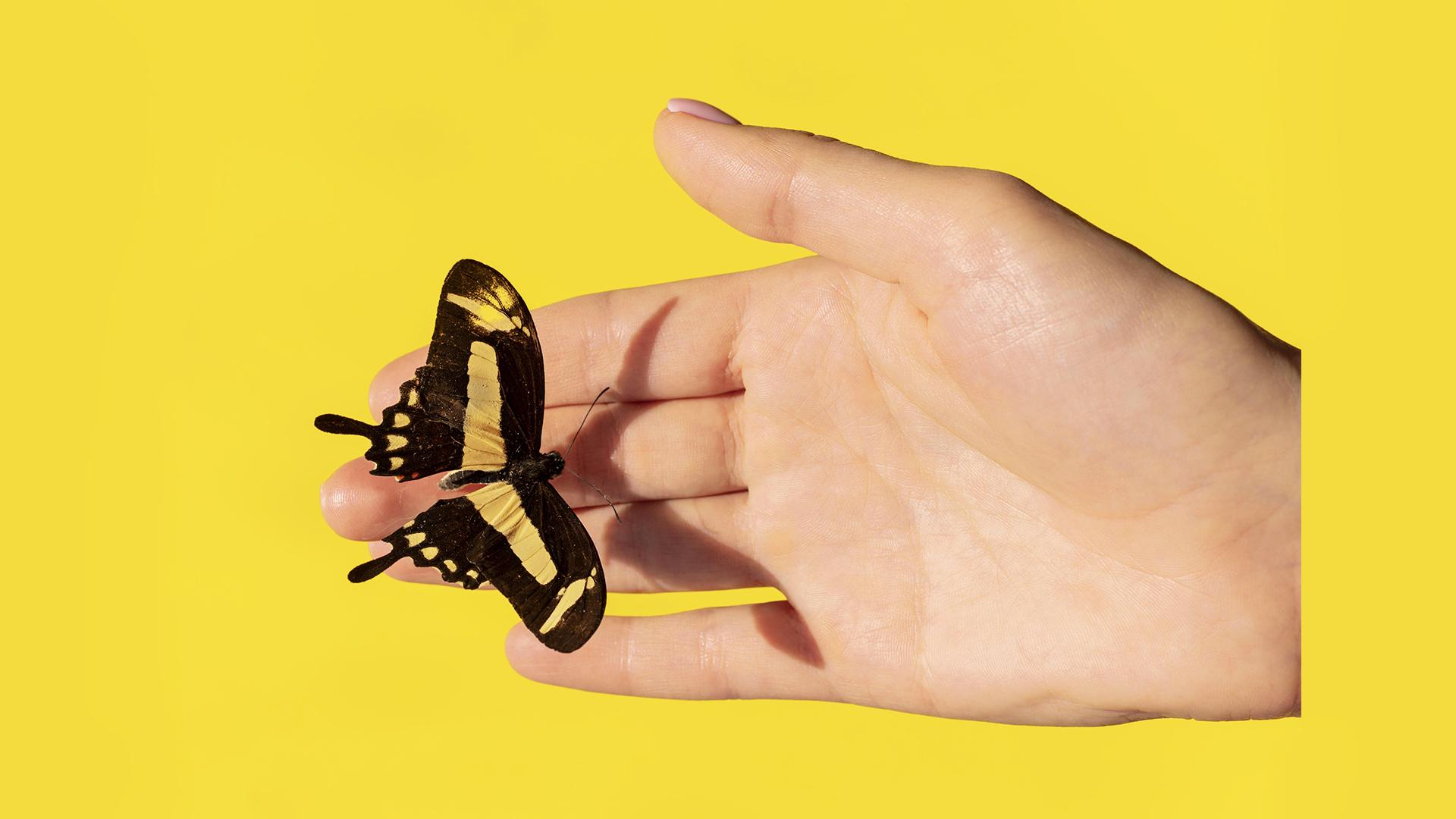 Color of The Year (2021)
Here is where your presentation begins
Contents of This Template
Here’s what you’ll find in this Slidesgo template: 
A slide structure based on a multi-purpose presentation, which you can easily adapt to your needs. For more info on how to edit the template, please visit Slidesgo School or read our FAQs.
An assortment of pictures that are suitable for use in the presentation can be found in the alternative resources slide.
A thanks slide, which you must keep so that proper credits for our design are given.
A resources slide, where you’ll find links to all the elements used in the template.
Instructions for use.
Final slides with:
The fonts and colors used in the template.
A selection of illustrations. You can also customize and animate them as you wish with the online editor. Visit Stories by Freepik to find more. 
More infographic resources, whose size and color can be edited. 
Sets of customizable icons of the following themes: general, business, avatar, creative process, education, help & support, medical, nature, performing arts, SEO & marketing, and teamwork.
You can delete this slide when you’re done editing the presentation.
Colors!
This could be the part of the presentation where you can introduce yourself, write your email...
Table of Contents
(0,0,2)
(0,0,1)
(0,0,3)
The colors
features
applications
You could describe the topic of the section here
You could describe the topic of the section here
You could describe the topic of the section here
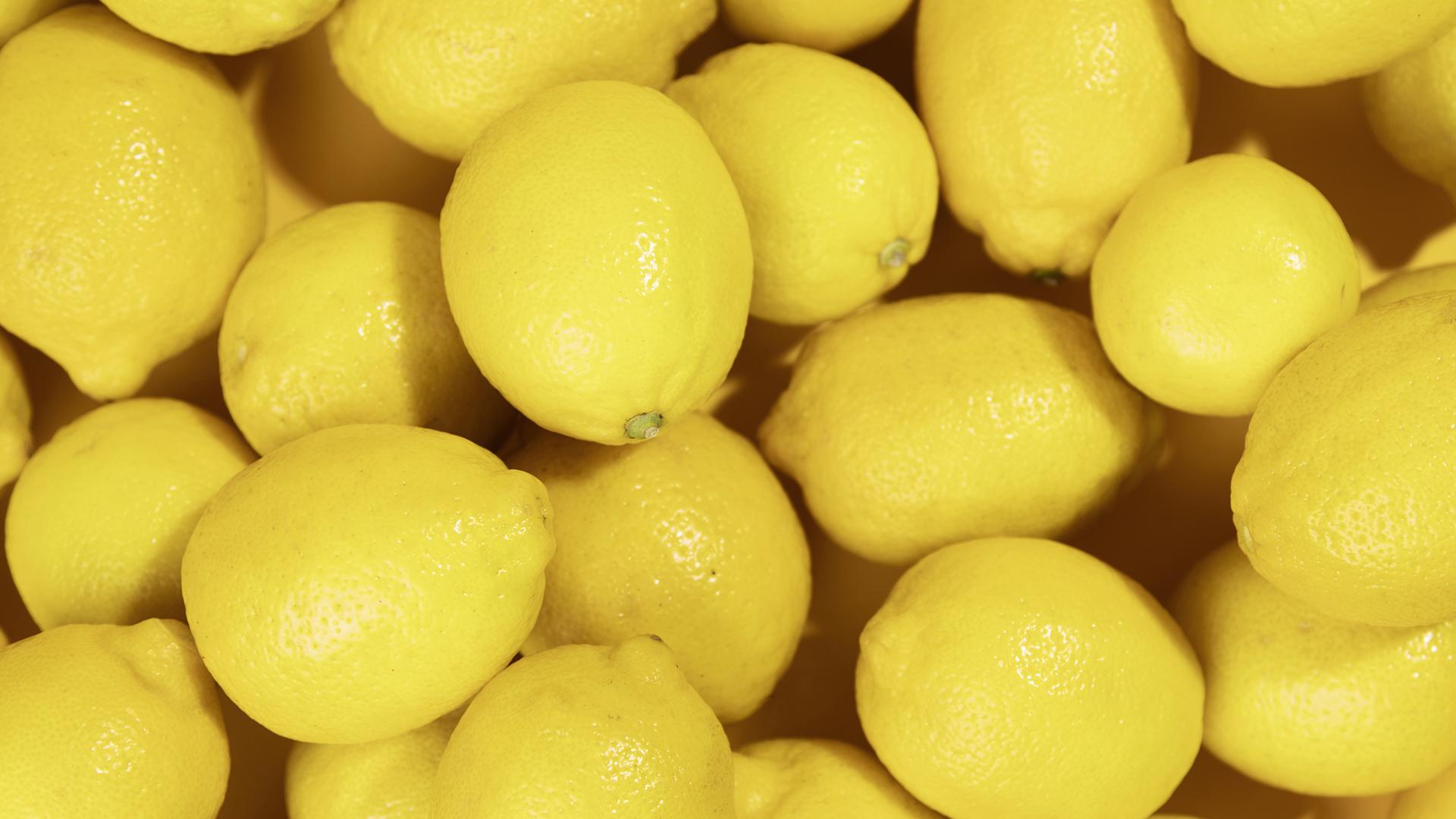 (0,0,1)
The colors
You can enter a subtitle here if you need it
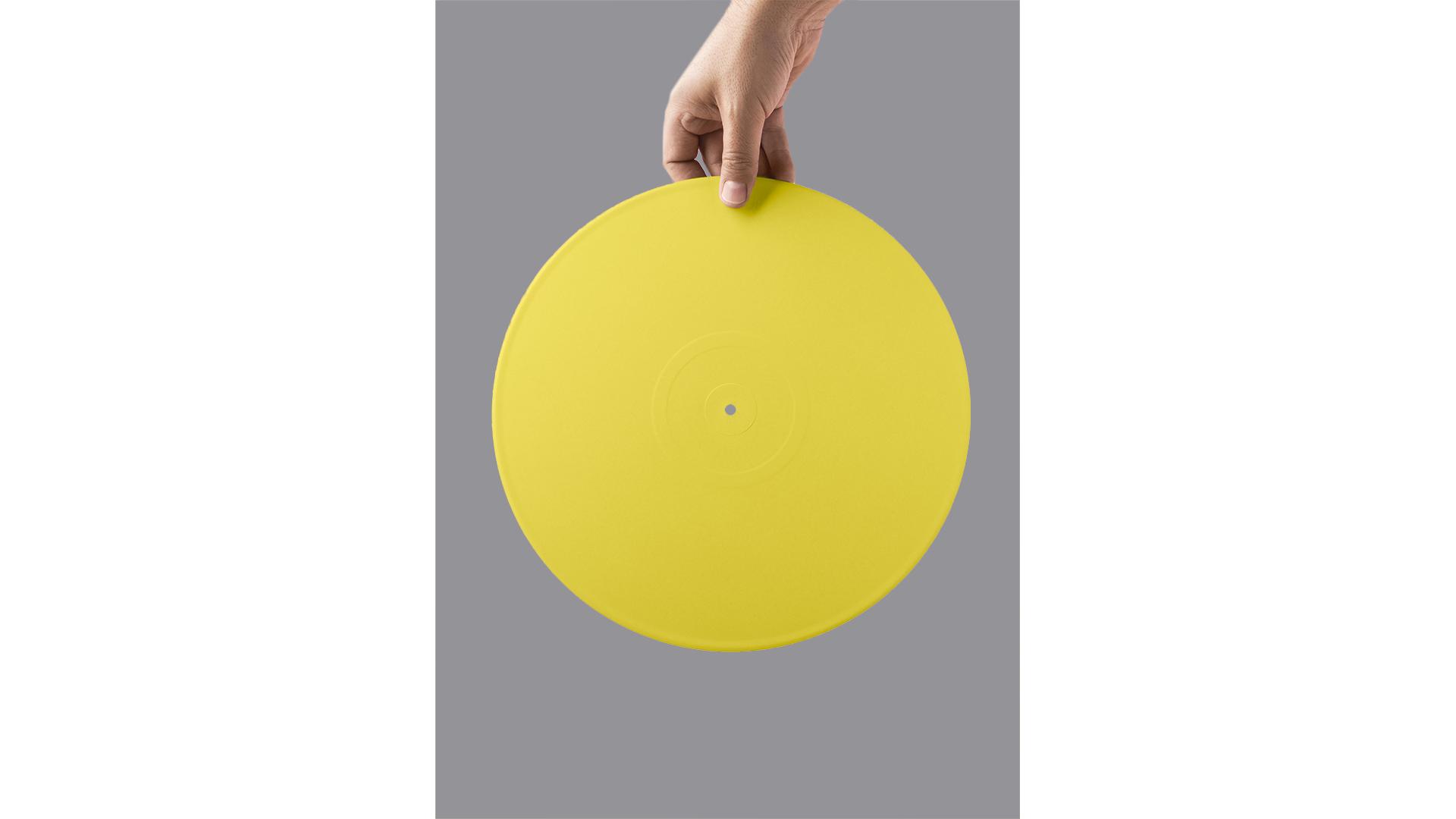 Mercury is the closest planet to the Sun
Venus is the second planet from the Sun
Saturn is composed of hydrogen and helium
Jupiter is the biggest planet of them all
Illuminating + ultimate gray
“Practical and rock solid, but at the same time warming and optimistic, this a color combination that gives us resilience and hope.”
— Leatrice eiseman, executive director of the pantone color institute
The colors of RECENT years
2020
2018
2021
2019
Mercury is the smallest planet
Venus has a beautiful name
Mars is actually a cold place
Saturn is a gas giant with rings
Color theory
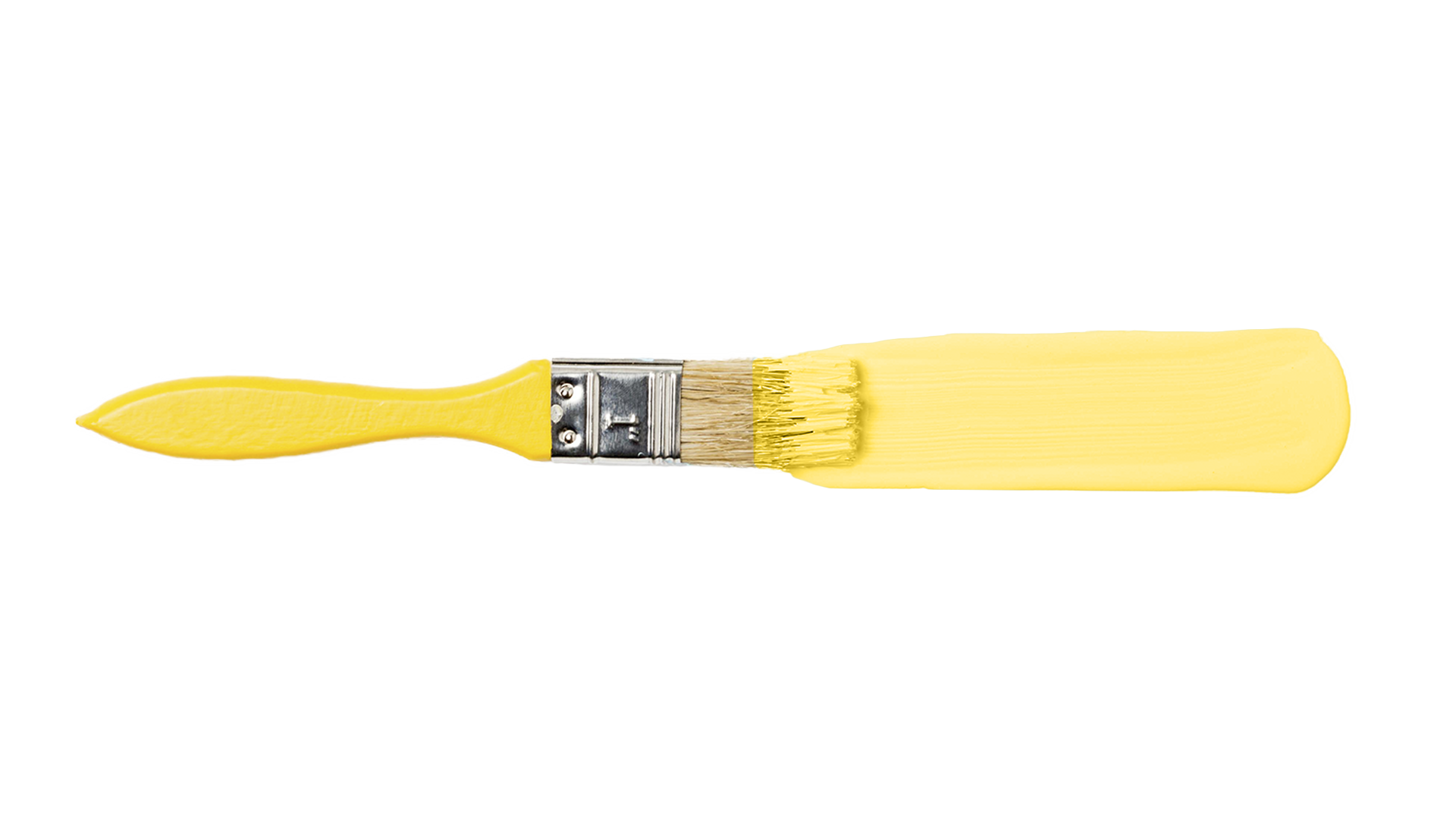 tone
saturation
Mercury is the smallest planet in the entire Solar System
Venus has a beautiful name and is the second planet from the Sun
Best combinations
most used COLORS around the world
blue
Mars is a cold place
black
It’s the biggest planet
red
It has a beautiful name
(0,0,2)
Features
You can enter a subtitle here if you need it
Main Features
ENERGY
PROFESSIONALISM
joy
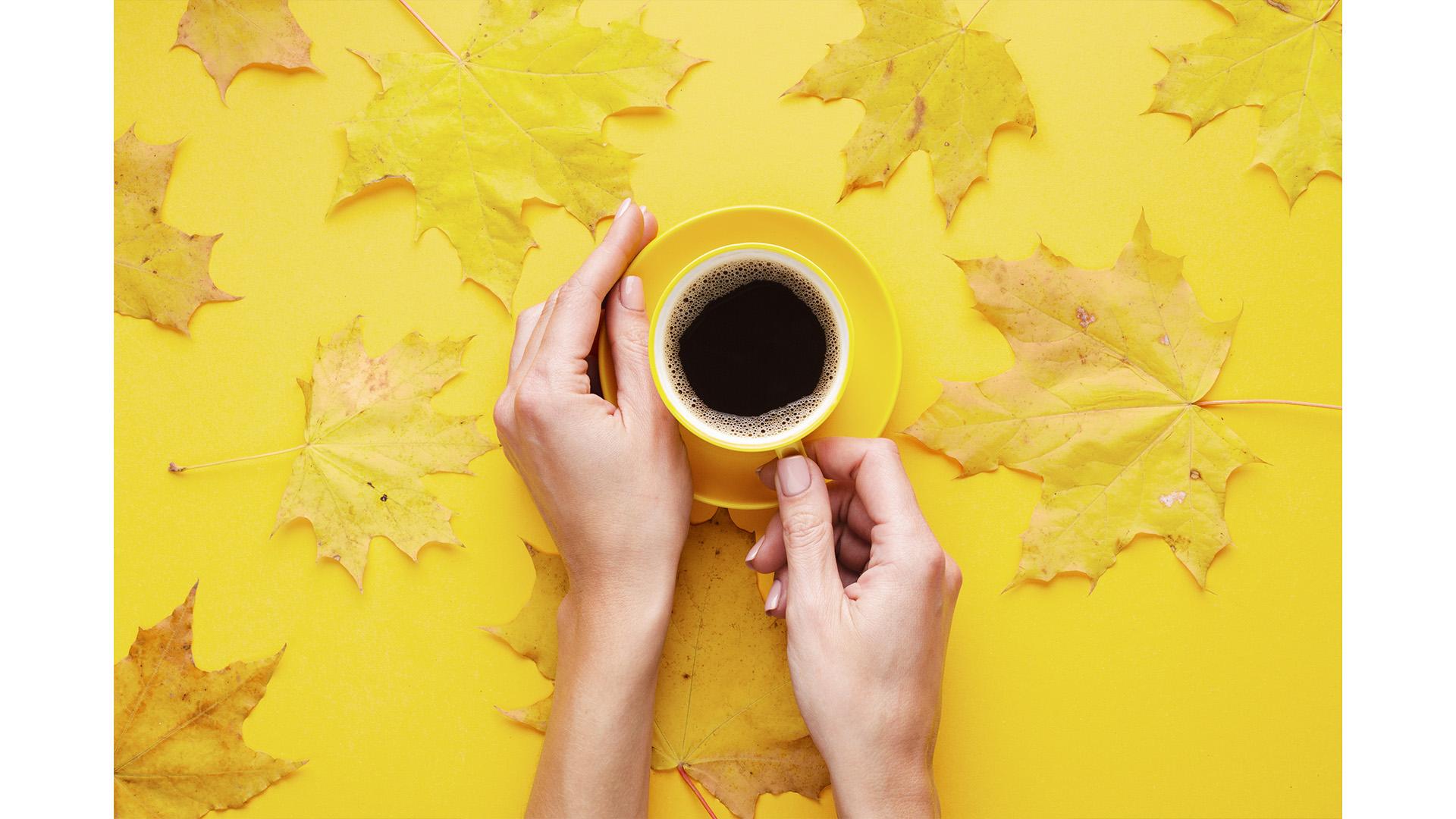 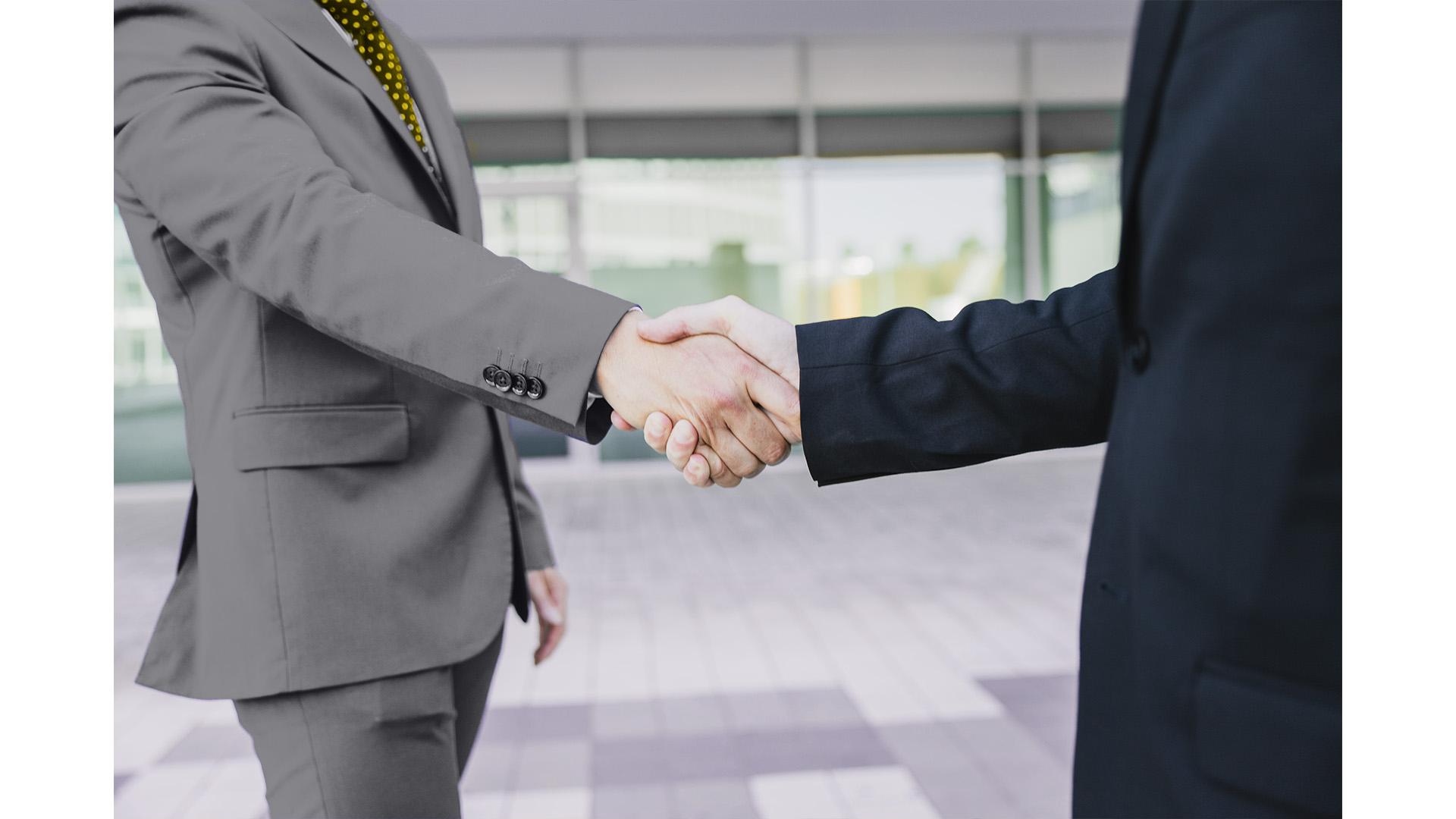 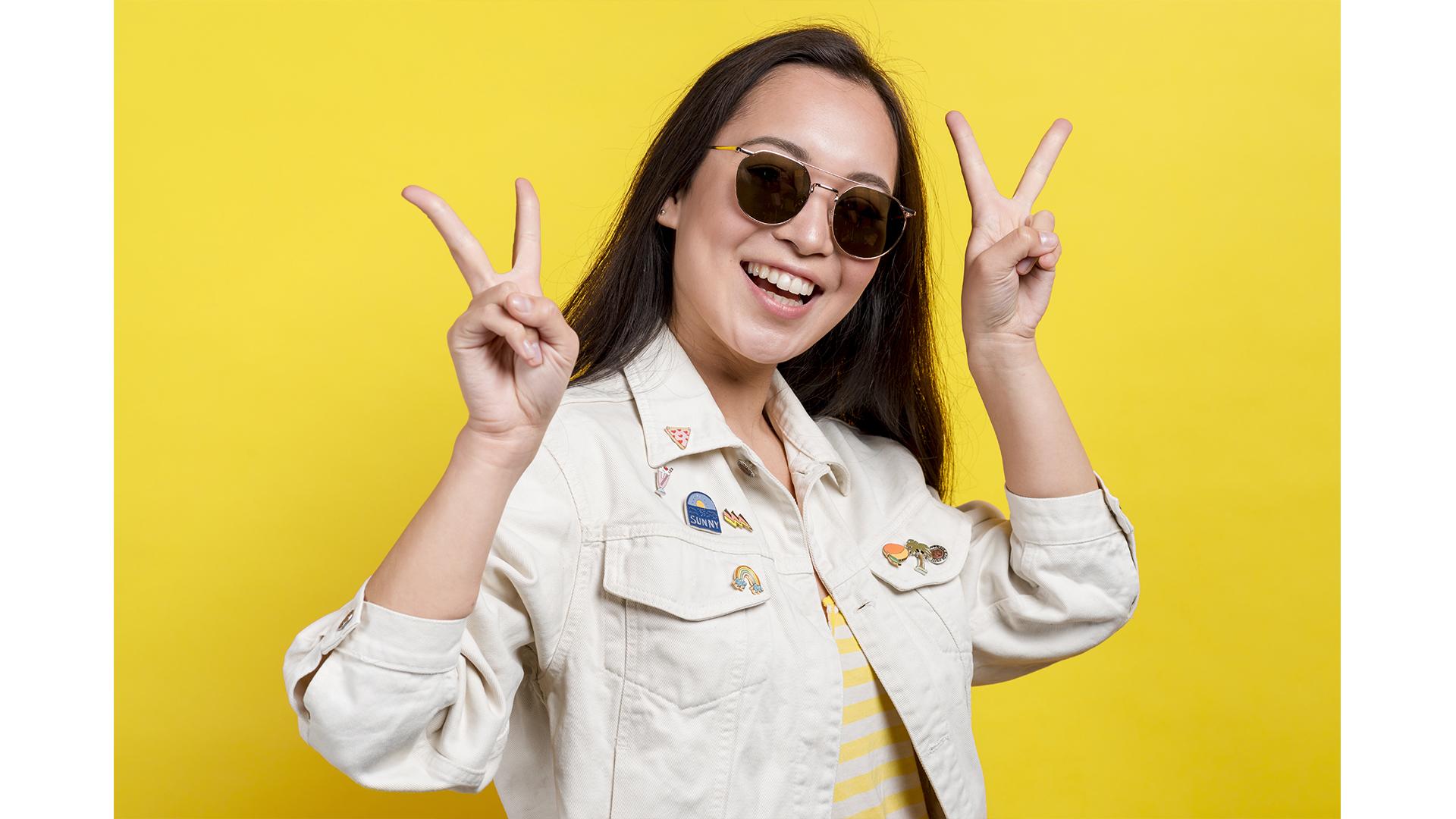 Despite being red, Mars is actually a cold place
Jupiter is a gas giant and the biggest planet
Saturn is composed of hydrogen and helium
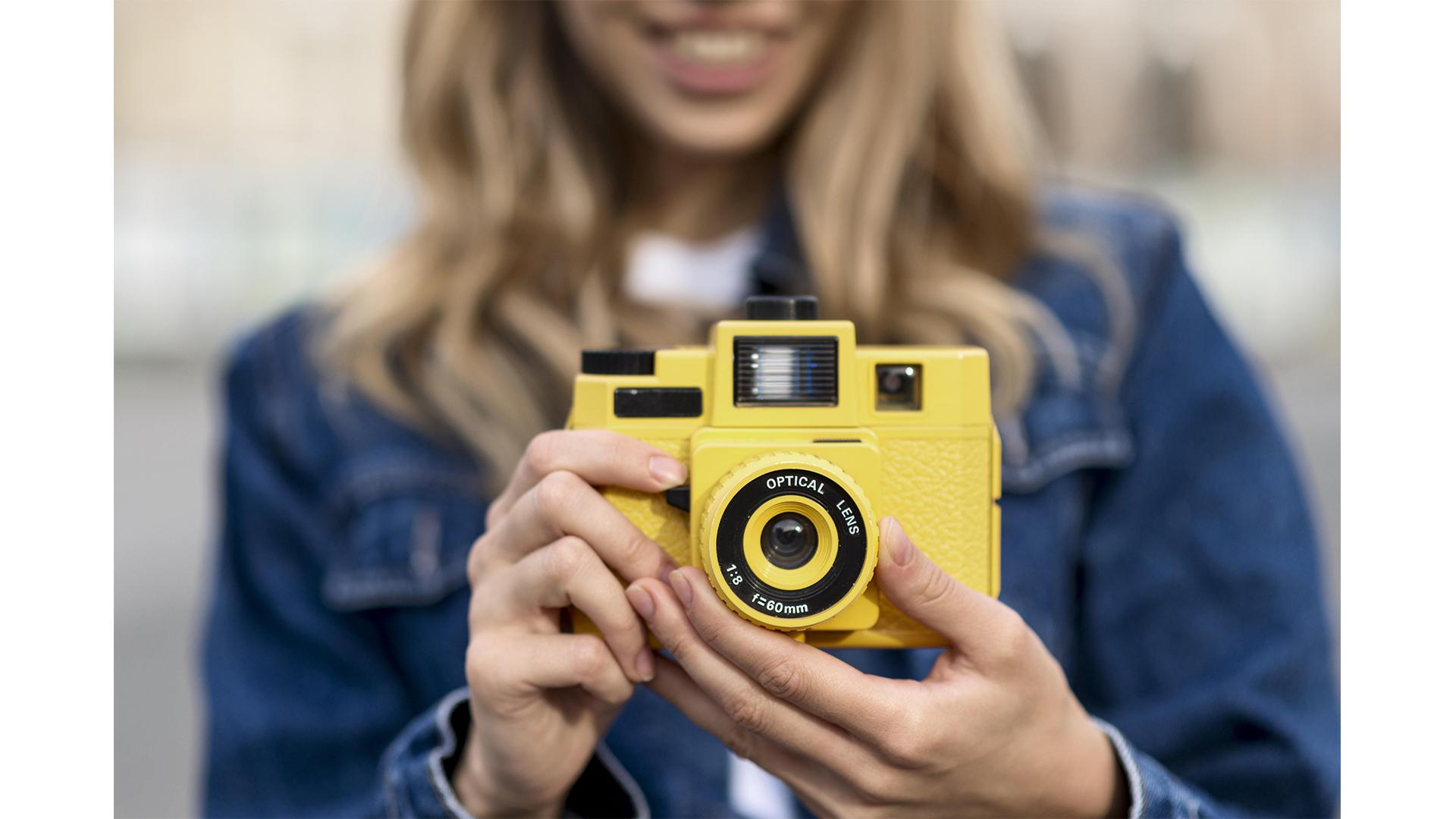 AN imperishable message
A picture always reinforces the concept. In fact, it reveals large amounts of data, so remember, use an image instead of a long text
The power of The “illuminating” color
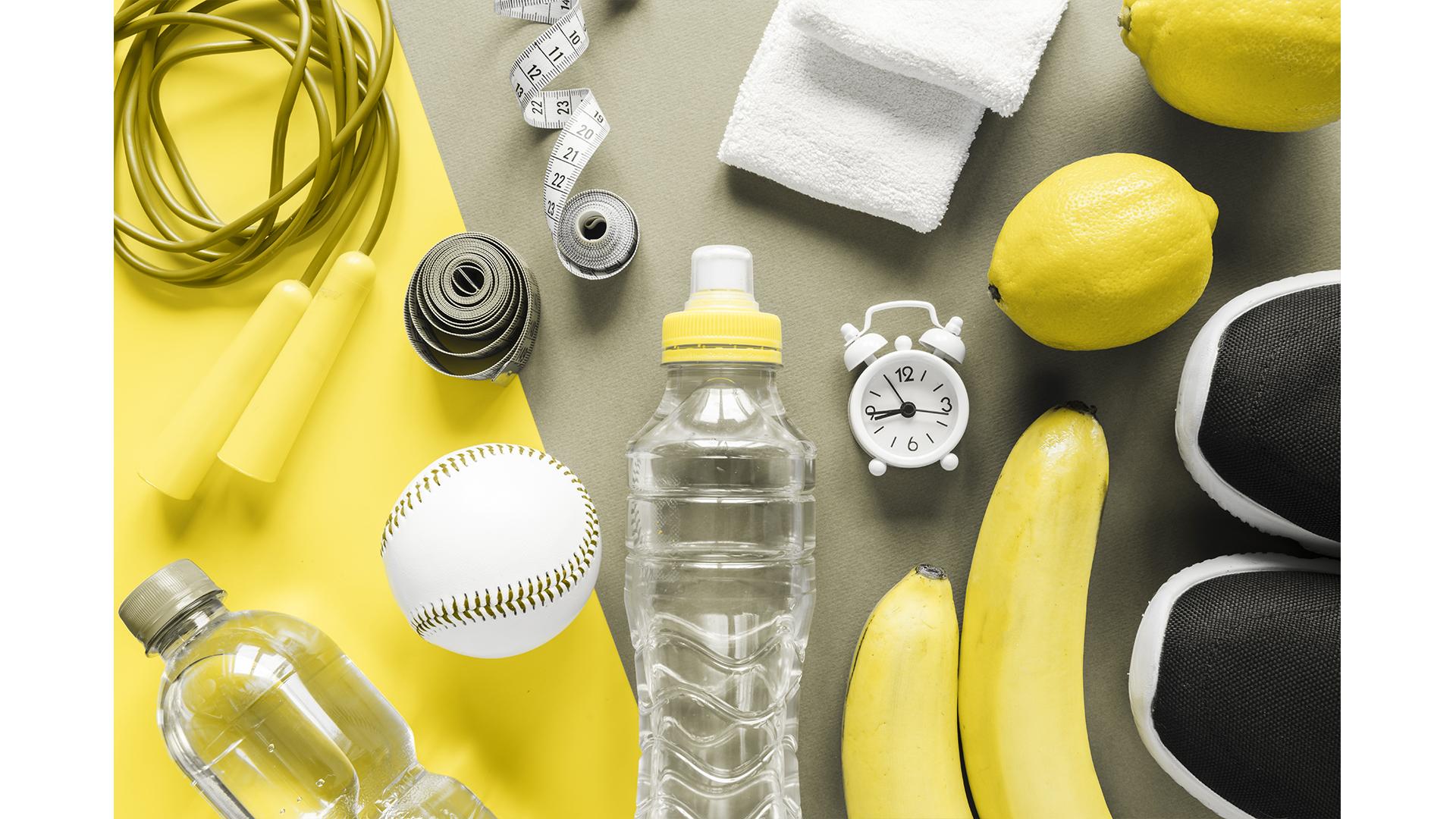 activity
Despite being red, Mars is a cold place
energy
It’s the biggest planet in the Solar System
movement
Venus is the second planet from the Sun
Comparative graph about color
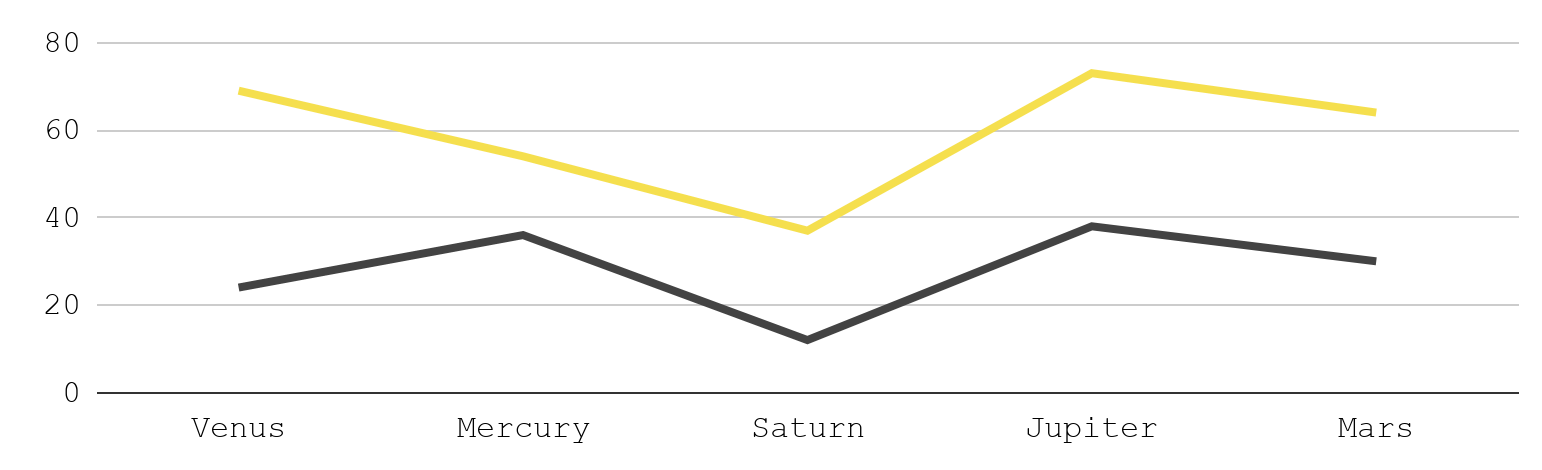 To modify this graph, click on the link, change the data and paste the new graph here
2021’s COLOR
Other colors
LIGHT & SHADOW
This Is A Calendar For Your Plans
Sun
Mon
Tue
Wed
Thu
Fri
Sat
Mercury is the closest planet to the Sun
Venus is the second planet from the Sun
Mars is actually a very cold place
Jupiter is the biggest planet of them all
Saturn is a gas giant and has rings
30
31
01
02
03
04
05
06
07
08
09
10
11
12
13
14
15
16
17
18
19
20
21
22
23
24
25
26
27
28
29
30
01
02
03
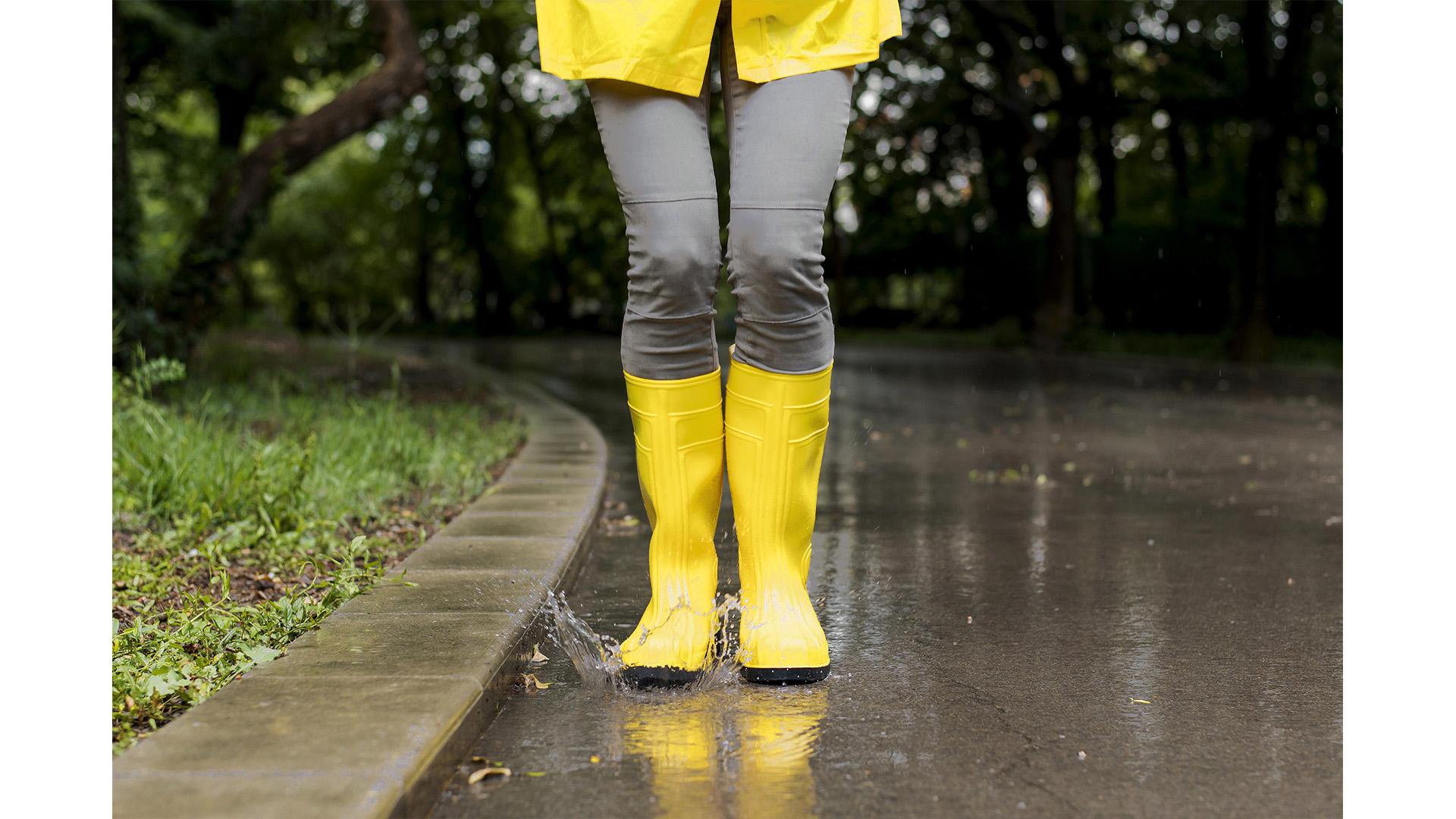 (0,0,3)
Applications
You can enter a subtitle here if you need it
The colors are inspired by...
It’s the closest planet to the Sun
Venus is the second planet from the Sun
Mars is actually a very cold place
lifestyle
Art & DESIGN
entertainment
It’s the biggest planet of them all
Saturn is composed of hydrogen and helium
It’s the farthest planet from the Sun
fashion
PoliticS & economy
technology
Colors of the year in lifestyle
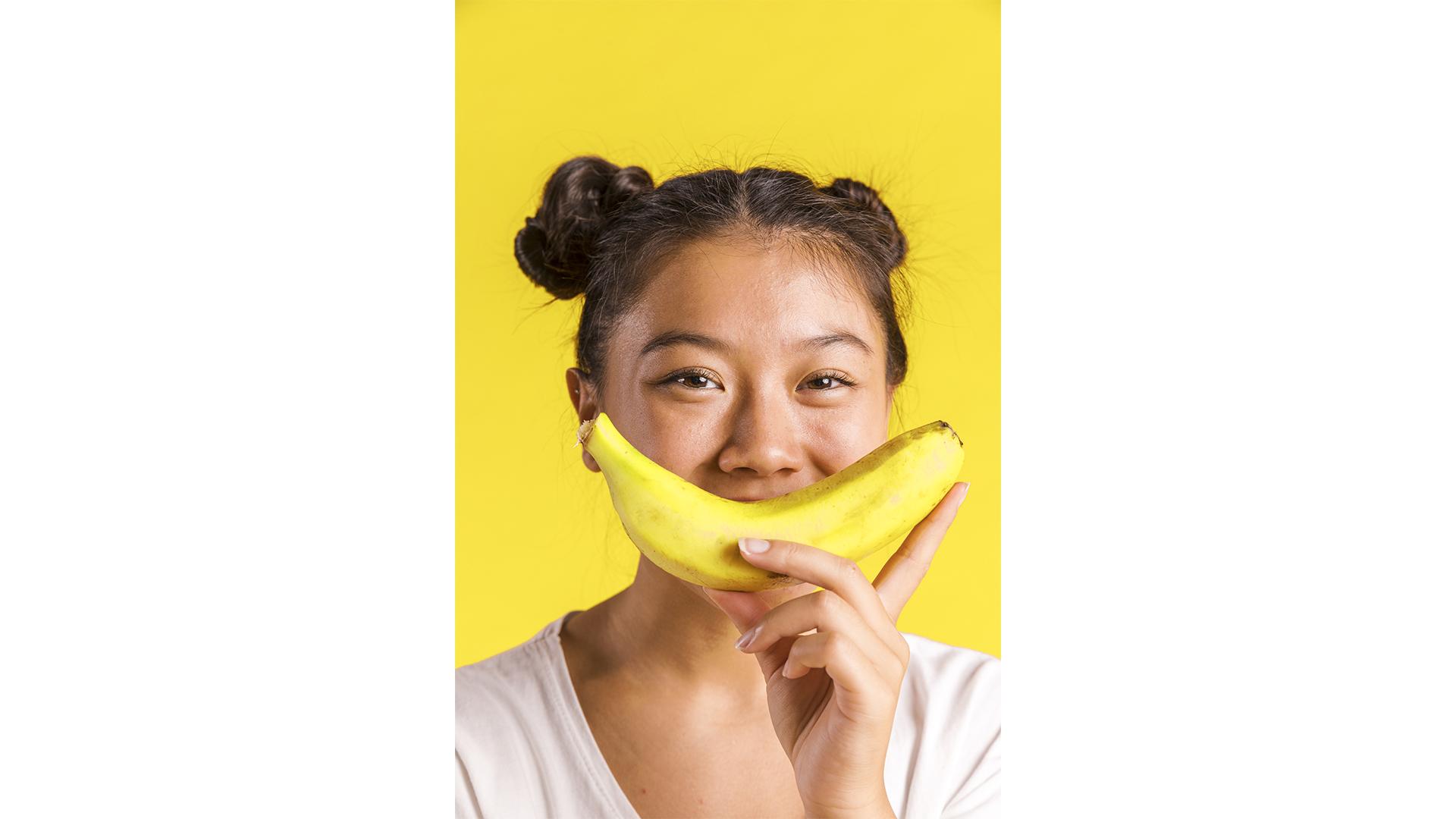 MAIN inspirations
30%
40%
20%
10%
Jupiter is a gas giant, the biggest planet in the Solar System and the fourth-brightest object in the night sky
A Picture Is Worth A Thousand Words!
Colors of the year In Art & Design
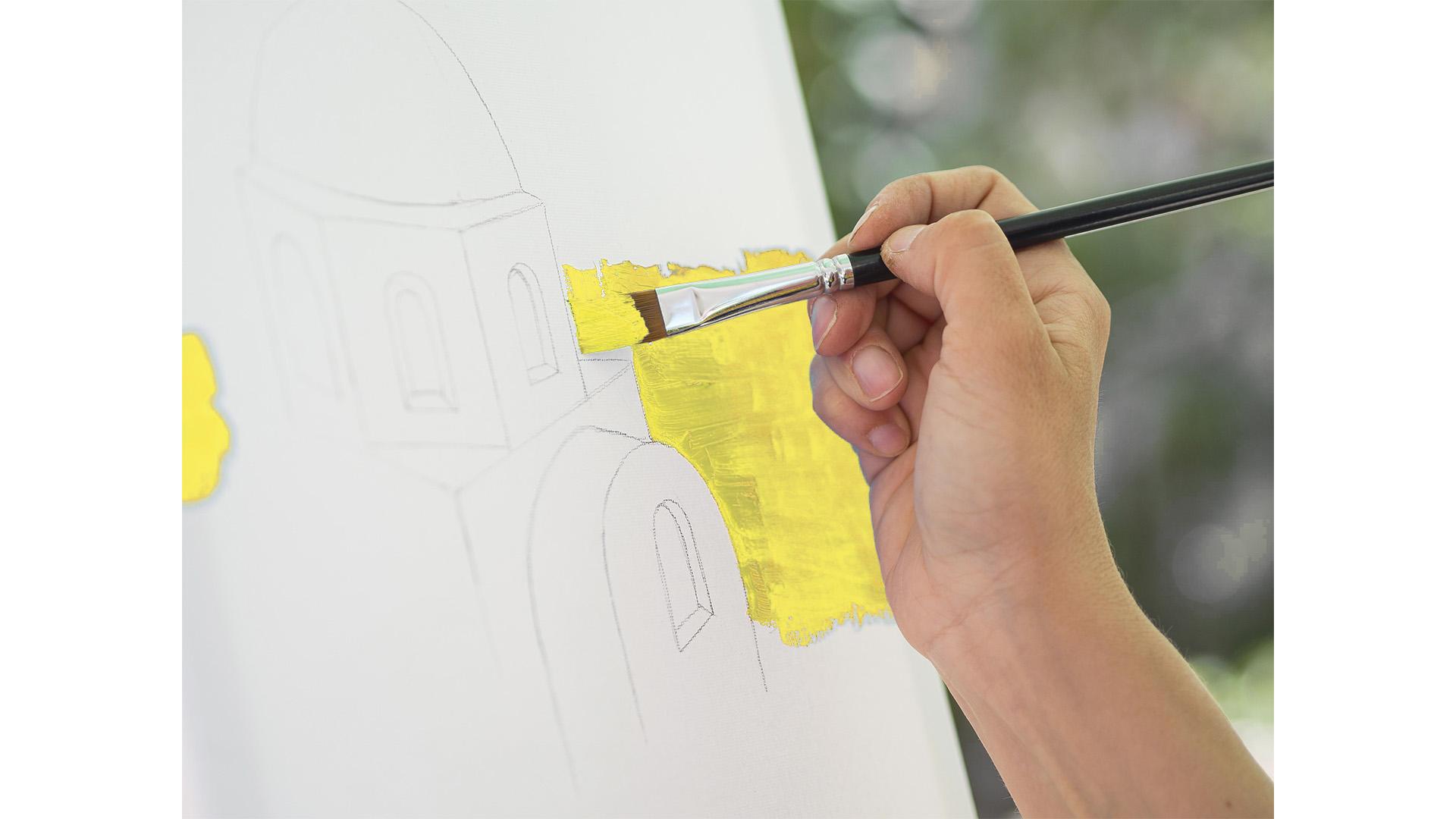 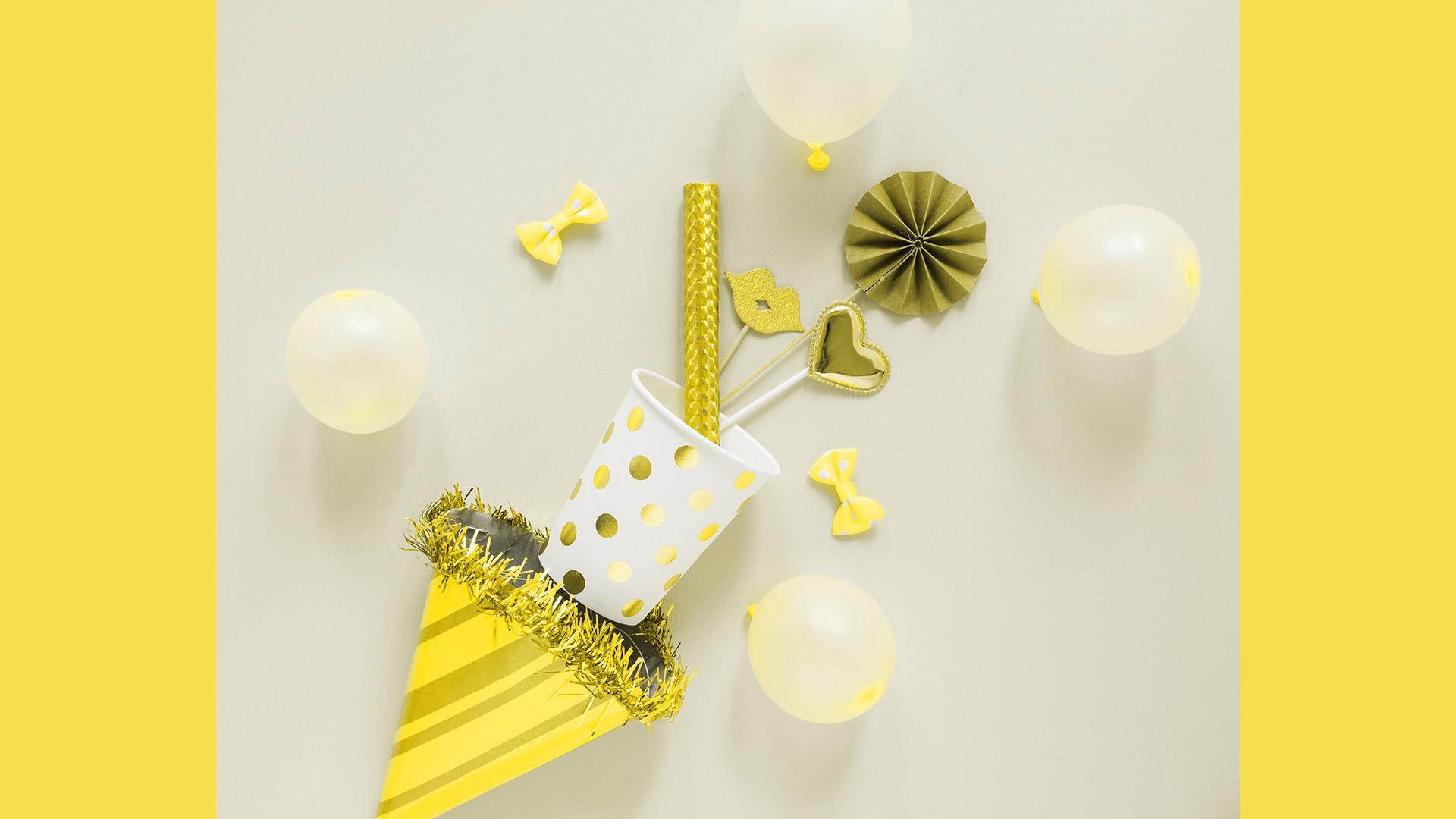 decoration
art
Venus is the second planet from the Sun
Mars is actually a very cold place
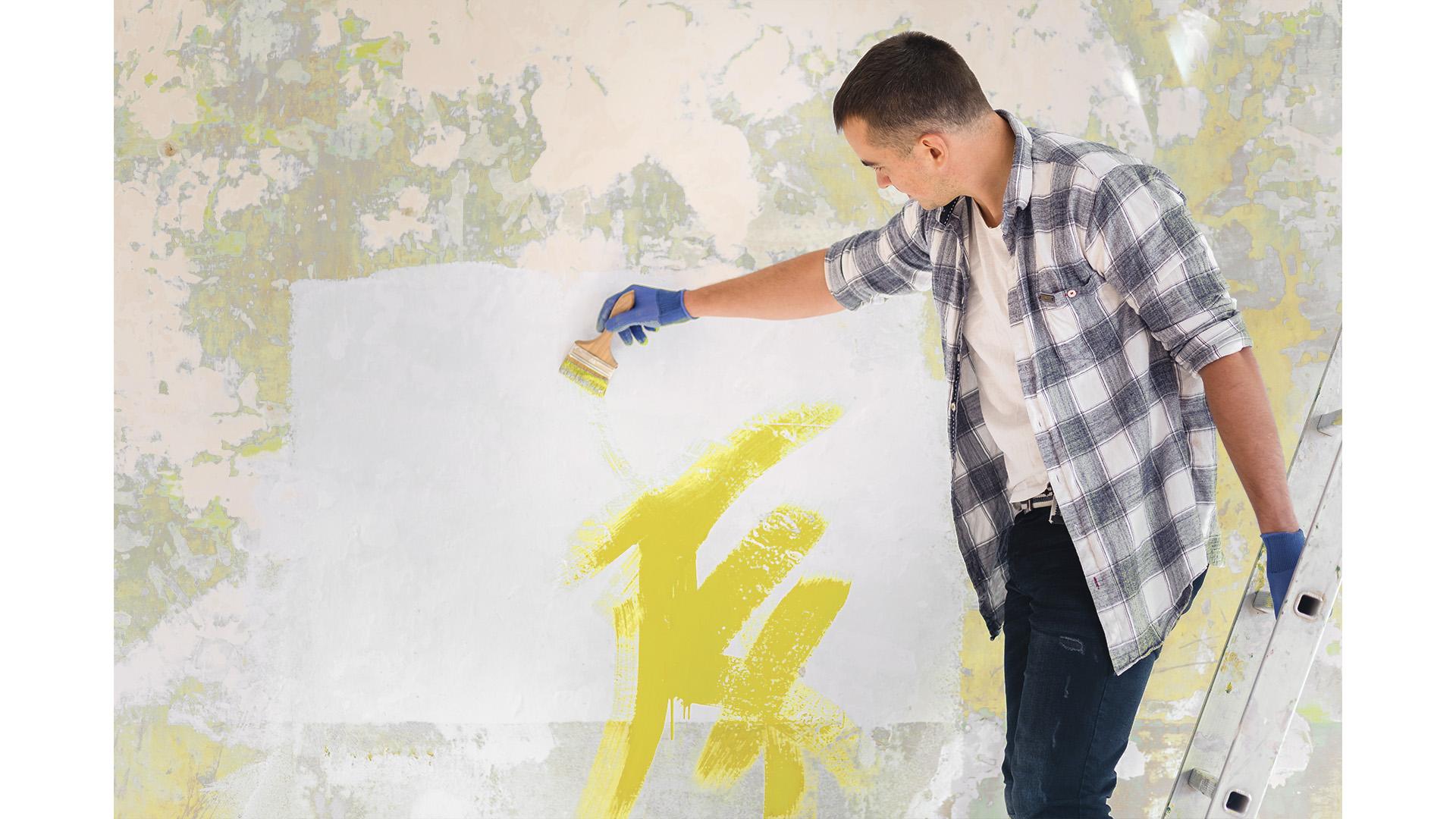 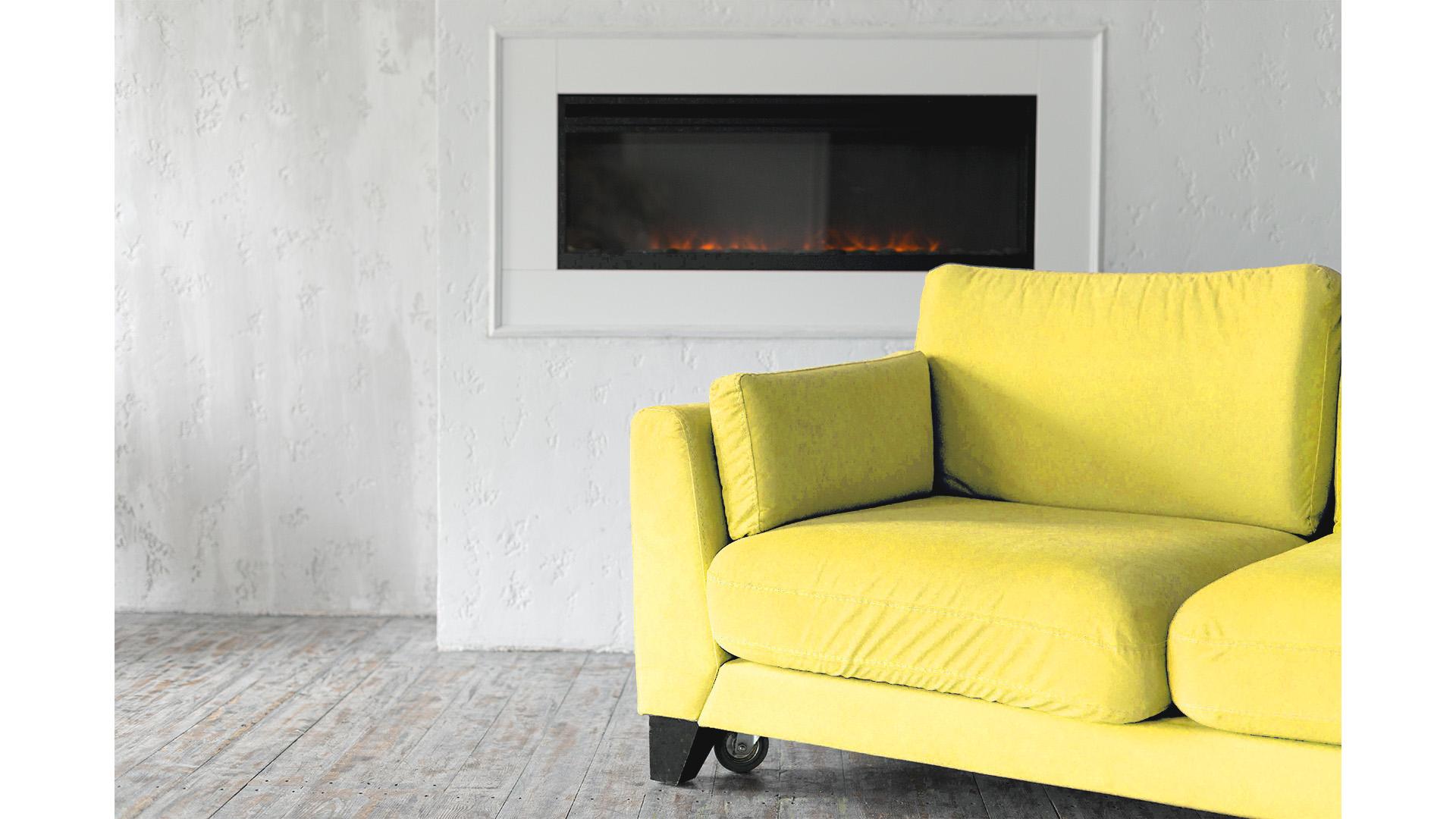 paint
furniture
It’s the closest planet to the Sun
It’s the biggest planet of them all
Colors of the year in entertainment
music
Despite being red, Mars is a cold place
cinema
teather
Saturn is a gas giant and has several rings
Venus has a beautiful name, but it’s hot
YELLOW & GRAY
reading
games
Mercury is the closest planet to the Sun
Neptune is the farthest planet from the Sun
Colors of the year In Fashion
9,000
2,800
5,000
Accessories for 2021
Garments for 2021
Shoes for 2021
Diagram About Colors of the year IN OTHER FIELDS
YELLOW & gRAY
PoliticS
Economy
Despite being red, Mars is a cold place
Jupiter is a gas giant and the biggest planet
Saturn is a planet with several rings
Venus is the second planet from the Sun
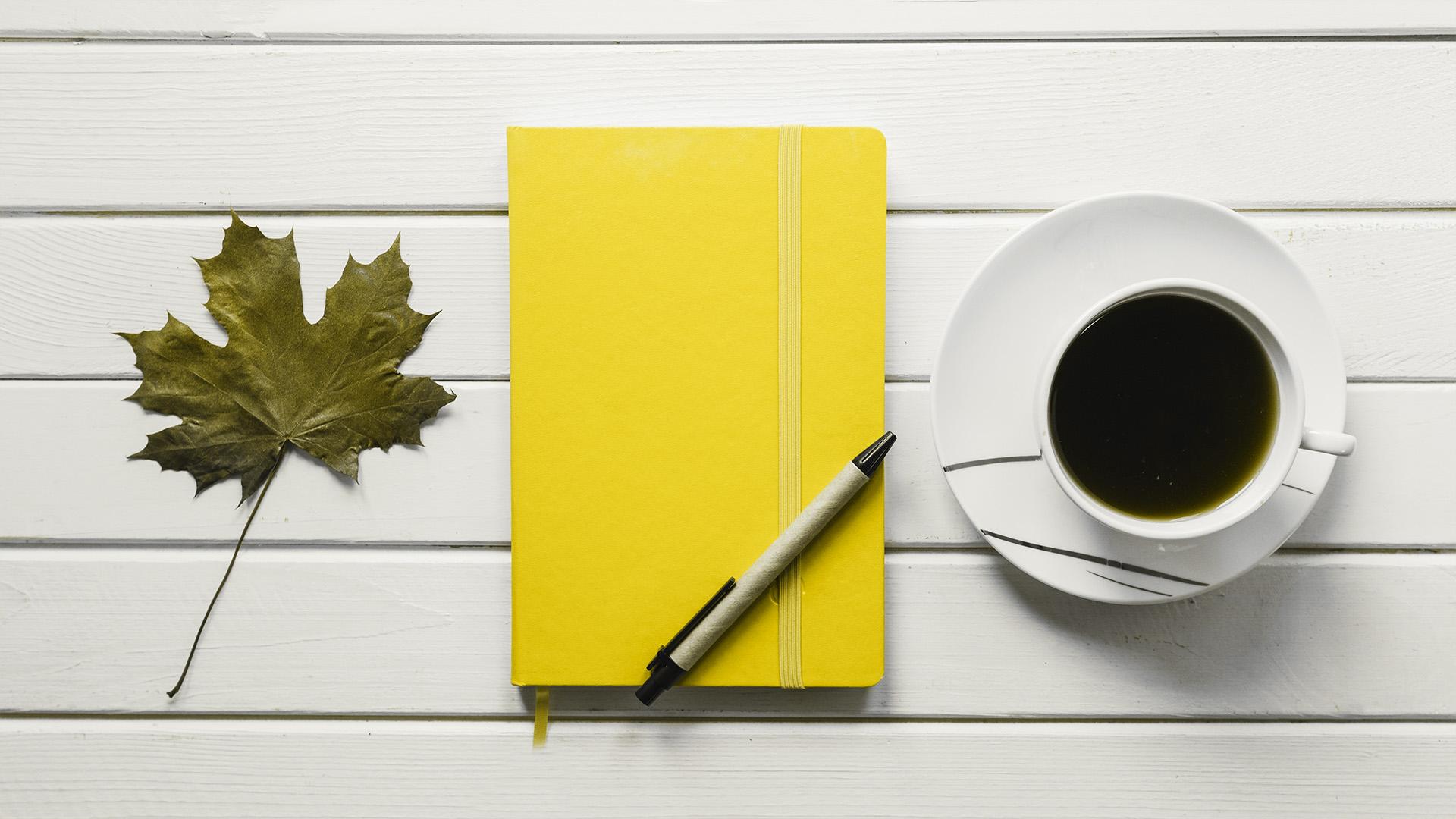 YELLOW Technology: Desktop
You can replace the image on the screen with your own work. Just delete this one and add yours
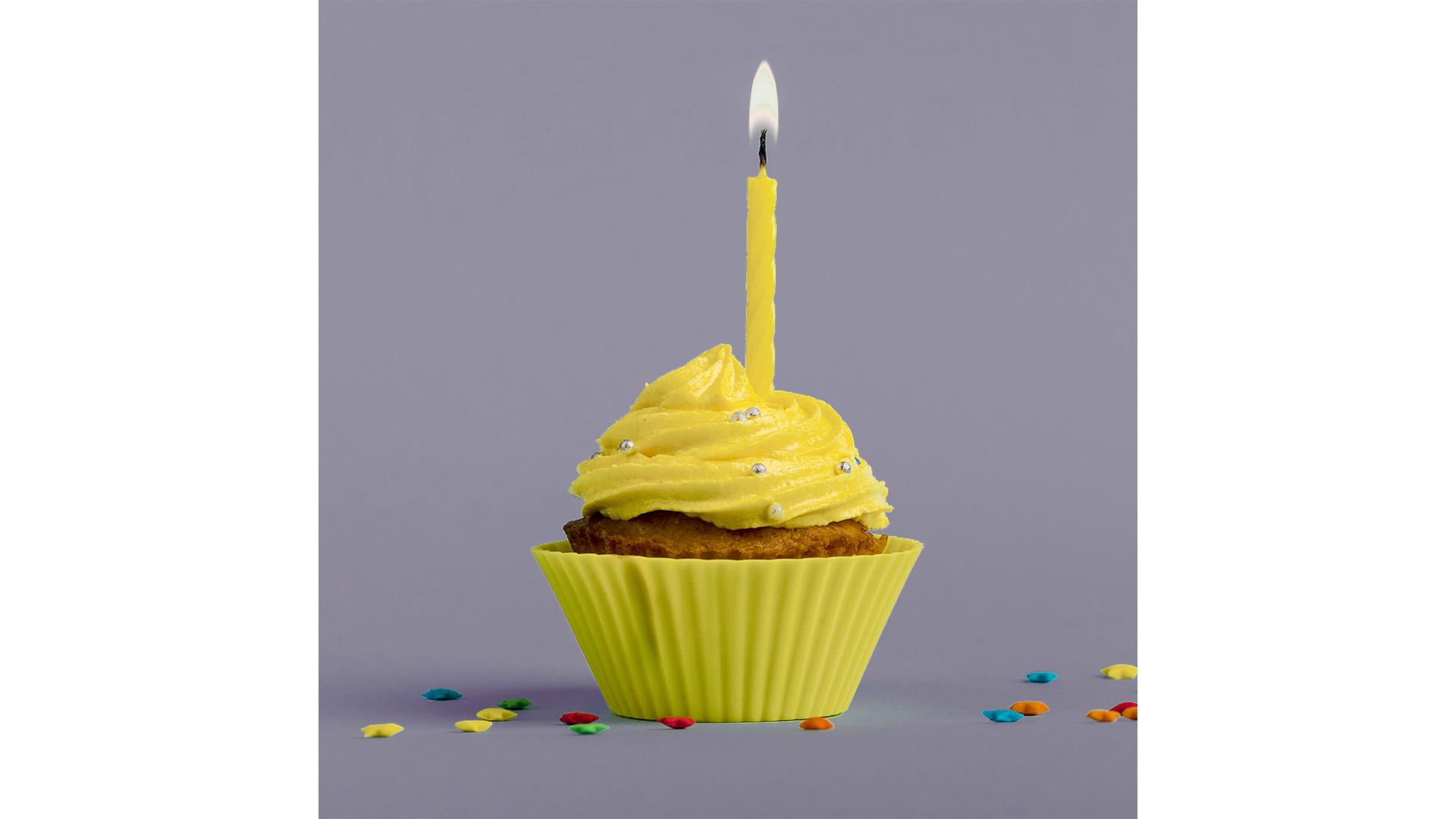 YELLOW Technology: Phone Apps
You can replace the image on the screen with your own work. Just delete this one and add yours
YELLOW Technology: Tablets
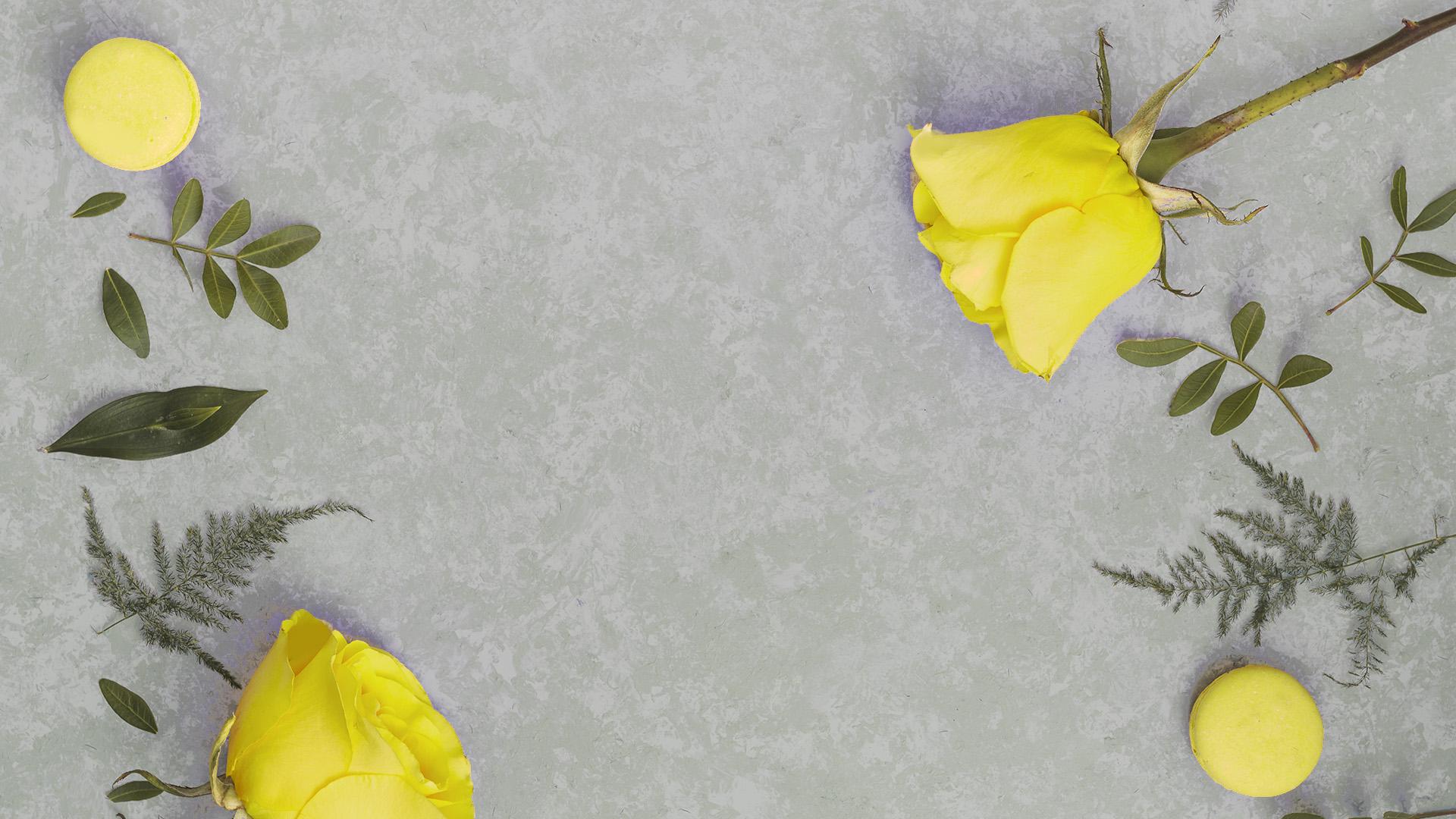 You can replace the image on the screen with your own work. Just delete this one and add yours
(8,030,585)
Big numbers catch your audience’s attention
The illuminating team
Alice gray
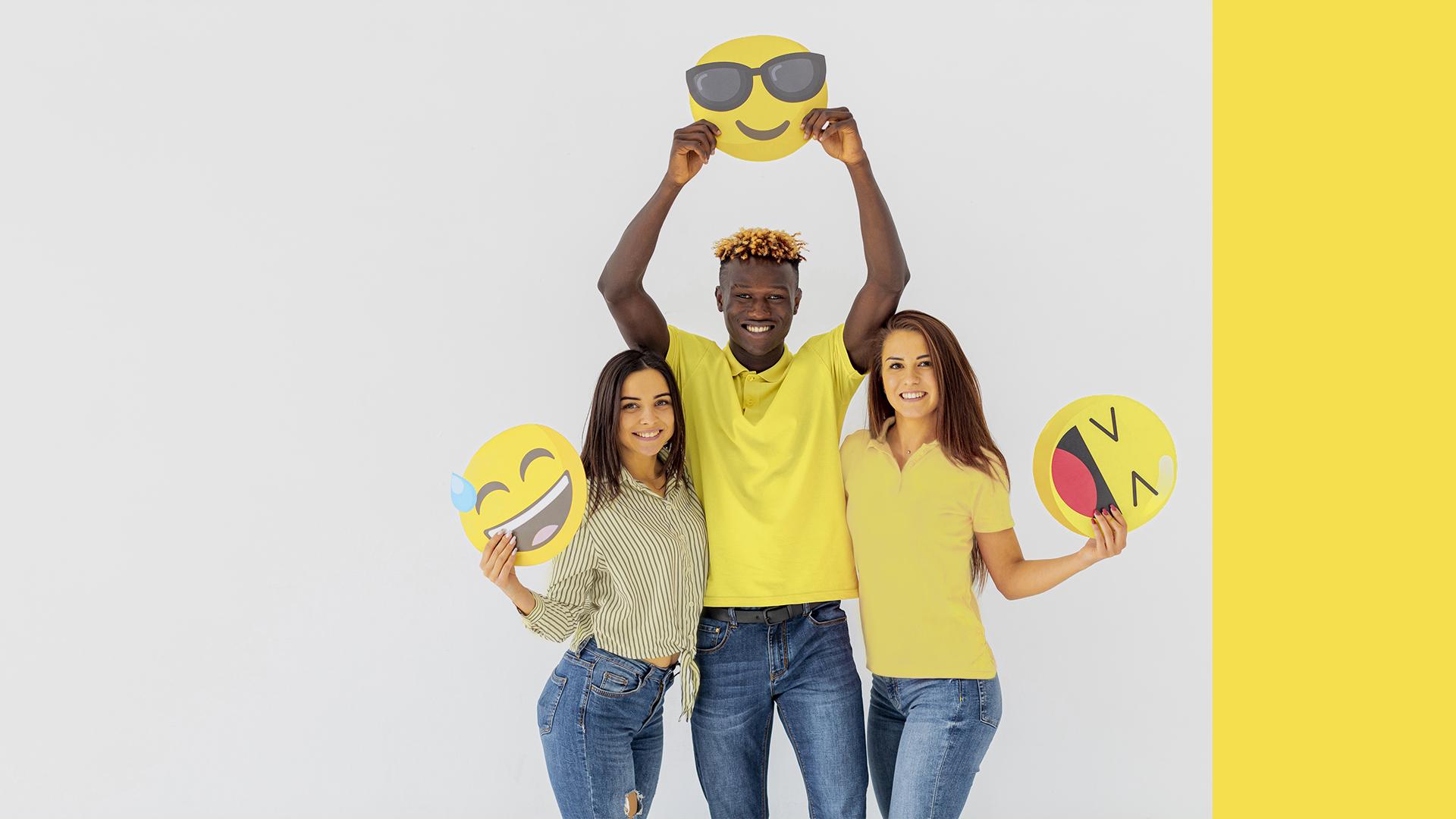 Here you can provide a short bio of this person and their position
David illuminating
Here you can provide a short bio of this person and their position
Mary ultimate
Here you can provide a short bio of this person and their position
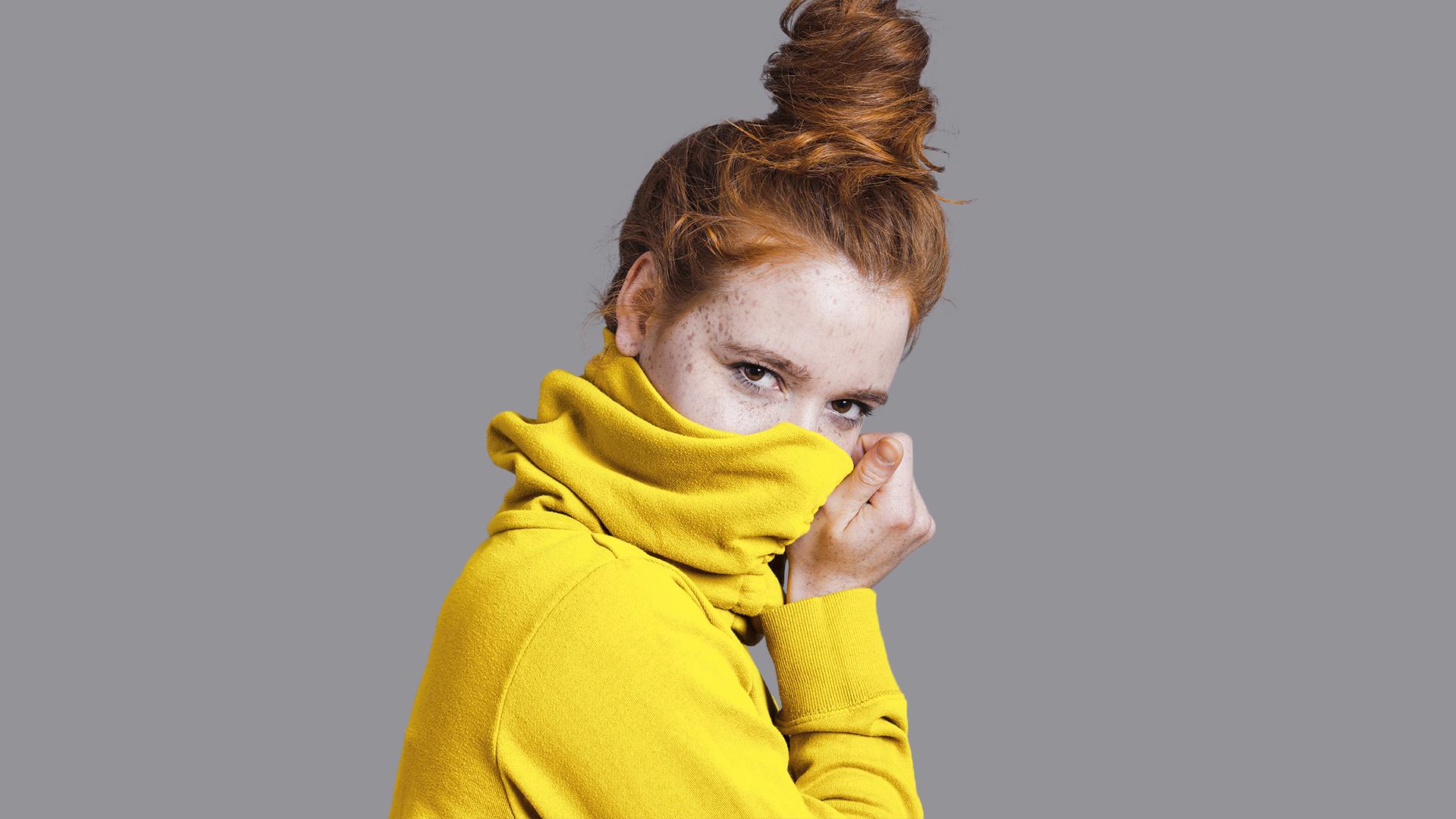 Thank You!
Do you have any questions?
youremail@freepik.com
+91 620 421 838
yourcompany.com
Please keep this slide for attribution
Alternative resources
Close-up view of beautiful butterfly concept
Close-up view of butterfly sitting on hand
Flat lay vinyl on yellow background
Front view woman holding vinyl
Close-up hand holding glass of lemonade 
Close-up acid slice of lemon
Portrait of woman holding a retro yellow camera
Shy toddler holding flower bouquet
Adorable model holding flowers front view
Top view cup of coffee with leave
Sitting female legs in boots with flowers
Smiley girl licking lemon
Woman covering her face and staring
Top view yellow office supplies
Fitness items composed on varicolored background
Vase with yellow tulips 
Hand holding flower pot
Beautiful yellow chrysanthemum macro
Top view vinyl on yellow background
Medium shot happy woman posing
Old rusty wall with yellow tones
Resources of this presentation
Did you like the resources on this template? Get them for free at our other websites
Close-up view of butterfly on hand
Close-up bunch of raw lemons
Yellow vinyl arrangement on pink wall
Top view yellow brush with blue paint
Hands holding cup of coffee next to leaves
Handshake and deal concept
Smiling girl with sunglasses on yellow background
Front view yellow camera and blurred woman
Training accessories on multicolored background
Woman wearing yellow rain boots
Woman holds a banana as a smiling shape
Flat lay yellow daisies
Side view of artist painting
Front view of room with couch and fireplace
Top view party items on pink background
Medium shot of man painting a wall 
Autumn composition with minimal workspace on white wooden background
Yellow burning candles on decorative muffins with colorful star sprinkles against blue backdrop
Rose flowers with macaroons and plant branches
Playful friends holding emoji copy-space 
Medium shot woman covering her face with hoodie
Instructions for use
In order to use this template, you must credit Slidesgo by keeping the Thanks slide.
You are allowed to:
- Modify this template.
- Use it for both personal and commercial projects.
You are not allowed to:
- Sublicense, sell or rent any of Slidesgo Content (or a modified version of Slidesgo Content).
- Distribute Slidesgo Content unless it has been expressly authorized by Slidesgo.
- Include Slidesgo Content in an online or offline database or file.
- Offer Slidesgo templates (or modified versions of Slidesgo templates) for download.
- Acquire the copyright of Slidesgo Content.
For more information about editing slides, please read our FAQs or visit Slidesgo School:
https://slidesgo.com/faqs and https://slidesgo.com/slidesgo-school
Fonts & colors used
This presentation has been made using the following fonts:
Bebas Neue
(https://fonts.google.com/specimen/Bebas+Neue)

Inconsolata
(https://fonts.google.com/specimen/Inconsolata)
#f5df4e
#949398
#000000
Stories by Freepik
Create your Story with our illustrated concepts. Choose the style you like the most, edit its colors, pick the background and layers you want to show and bring them to life with the animator panel! It will boost your presentation. Check out How it Works.
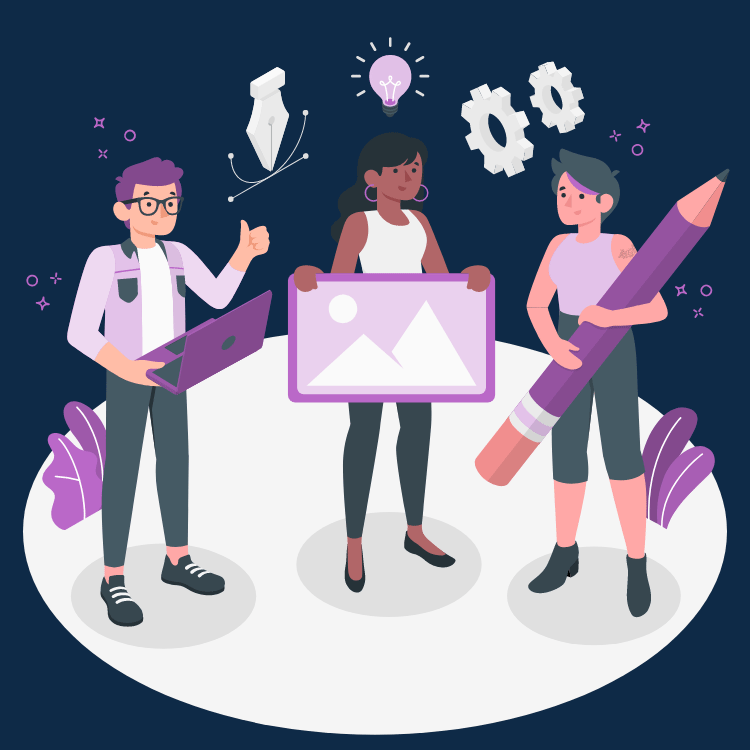 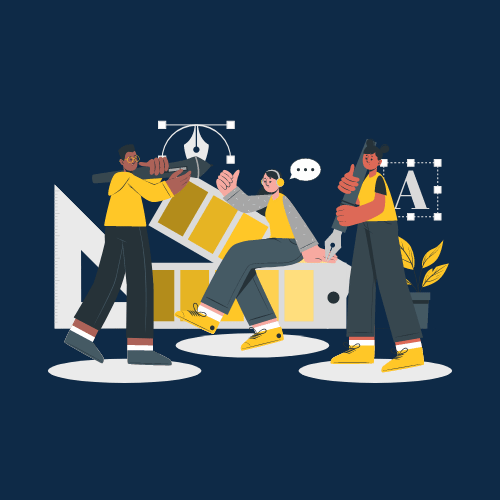 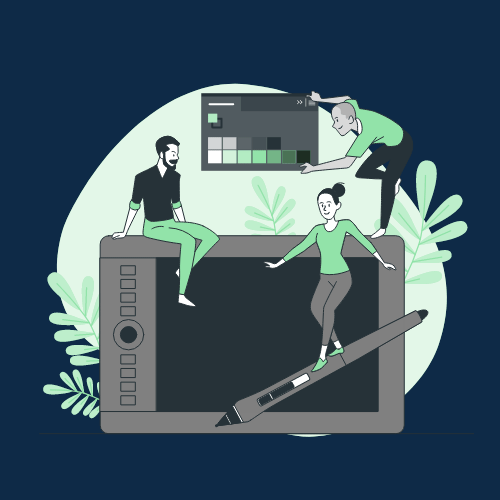 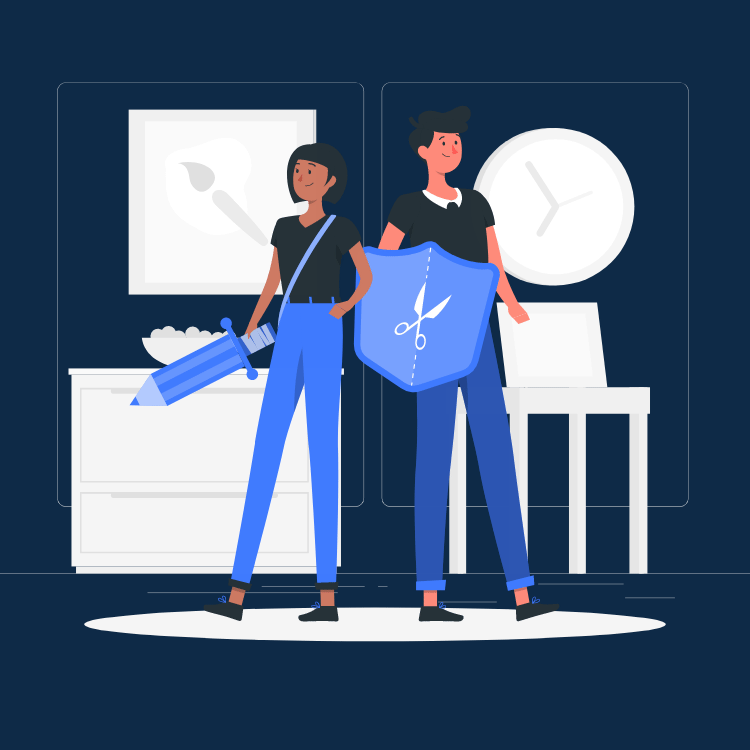 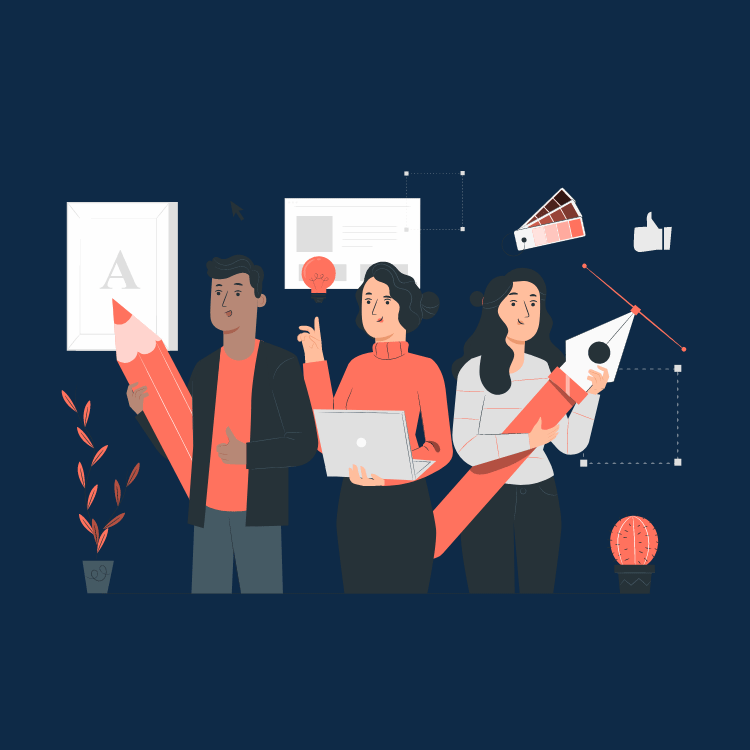 Pana
Amico
Bro
Rafiki
Cuate
Use our editable graphic resources...
You can easily resize these resources without losing quality. To change the color, just ungroup the resource and click on the object you want to change. Then, click on the paint bucket and select the color you want. Group the resource again when you’re done. You can also look for more infographics on Slidesgo.
FEBRUARY
JANUARY
MARCH
APRIL
PHASE 1
Task 1
FEBRUARY
MARCH
APRIL
MAY
JUNE
JANUARY
Task 2
PHASE 1
Task 1
Task 2
PHASE 2
Task 1
Task 2
...and our sets of editable icons
You can resize these icons without losing quality.
You can change the stroke and fill color; just select the icon and click on the paint bucket/pen.
In Google Slides, you can also use Flaticon’s extension, allowing you to customize and add even more icons.
Educational Icons
Medical Icons
Business Icons
Teamwork Icons
Help & Support Icons
Avatar Icons
Creative Process Icons
Performing Arts Icons
Nature Icons
SEO & Marketing Icons
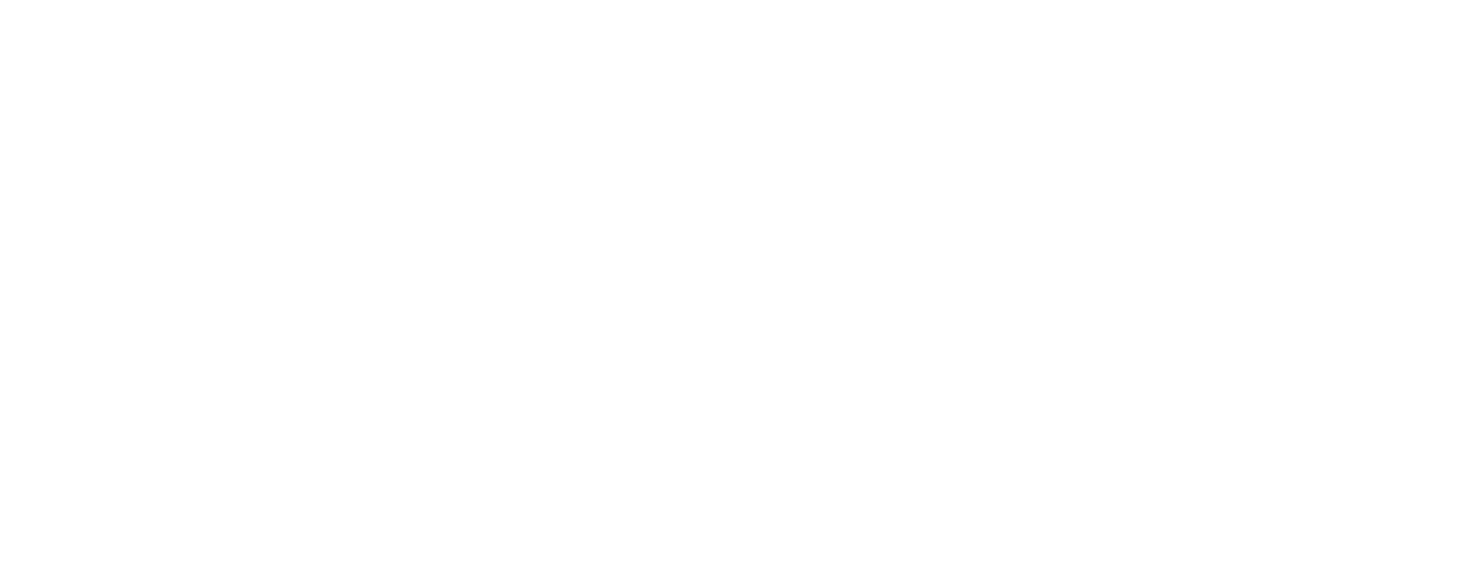